CS425: Algorithms for Web Scale Data
Lecture 6: MapReduce Complexity Analysis and Efficient Algorithms
Most of the slides are from the Mining of Massive Datasets book.
These slides have been modified for CS425. The original slides can be accessed at: www.mmds.org
Complexity Analysis of MapReduce Algorithms
Communication Cost Model
The model we will use:
		Communication cost  = sum of input sizes to each stage
Output sizes are ignored
If the output is large, it’s likely that it will be input to another stage
The real outputs are typically small, e.g. some summary statistics, etc.
Reading from disk is part of the communication cost
e.g. The input to the map stage can be from the disk of a reduce task at a different node
Analysis is independent of scheduling decisions
e.g. Map and reduce tasks may or may not be assigned to the same node.
Input
Reduce
Map
Reduce
Output
Map
Mustafa Ozdal, Bilkent University
Definitions: Replication Rate & Reducer Size
Replication rate: Avg # of key-value pairs generated by Map tasks per input
 The communication cost between Map and Reduce is determined by this
 Donated as r
Reducer size: Upper bound for the size of the value list corresponding to a single key
 Donated as q
 Choose q small enough such that:
	  1. there are many reducers for high levels of parallelism
	  2. the data for a reducer fits into the main memory of a node
 Typically q and r inversely proportional
 Tradeoff between communication cost and parallelism/memory requirements.
Mustafa Ozdal, Bilkent University
Example: Join with MapReduce
Map:
For each input tuple R(a, b):
		Generate <key = b, value = (‘R’, a)> 
For each input tuple S(b, c):
		Generate <key = b, value = (‘S’, c)>
Replication rate:
r = 1
Communication cost:
Reduce:
Input: <b, value_list>
In the value_list:
Pair each entry of the form (‘R’, a) with each entry (‘S’, c), 
   and output:
		<a, b, c>
2(|R|+|S|)
Reducer size (worst case):
q = |R| + |S|
Mustafa Ozdal, Bilkent University
Example: Single-Step Matrix-Matrix Multiplication
Assume both M and N have size nxn
Map(input):
	for each mij entry from matrix M:
	       for k=1 to n
		generate <key = (i, k), value = (‘M’, j, mij) >
	for each njk entry from matrix N:
	       for i=1 to n
		generate <key = (i, k), value = (‘N’, j, njk) >

Reduce(key, value_list)
	sum ← 0
	for each pair (M, j, mij) and (N, j, njk) in value_list 
		sum += mij . njk 
  	output (key, sum)
Replication rate:
r = n
Communication cost:
2n2 + 2n3
Reducer size:
q = 2n
Mustafa Ozdal, Bilkent University
A Graph Model for MapReduce Algorithms
Define a vertex for each input and output
Define edges reflecting which inputs each output needs
Every MapReduce algorithm has a schema that assigns outputs to reducers.

Assume that max reducer size is q.
Assignment Requirements:
No reducer can be assigned more than q inputs.
Each output is assigned to at least one reducer that receives all inputs needed for that output.
Inputs
Outputs
Mustafa Ozdal, Bilkent University
Example: Single-Step Matrix-Matrix Multiplication
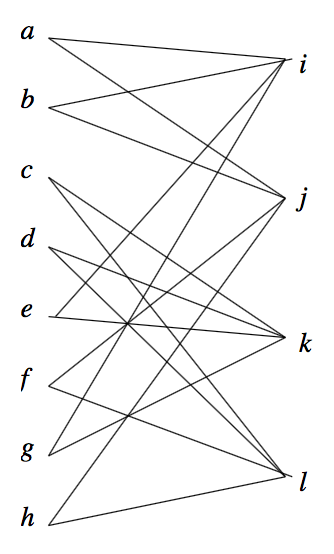 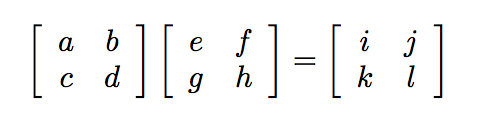 We have assigned each output to a single reducer.
The replication rate r = n
The reducer size q = 2n
Mustafa Ozdal, Bilkent University
Application: Naïve Similarity Join
Naïve Similarity Join
Objective: Given a large set of elements X and a similarity measure s(x1, x2), output the pairs that have similarity above a given threshold.
 Locality sensitive hashing is not used for the sake of this example.

Example:
 Each element is an image of 1M bytes
 There are 1M images in the set
 About 5x1011 (500B) image comparisons to make
Mustafa Ozdal, Bilkent University
Similarity Join with MapReduce (First Try)
Let n be the # of pictures in the set.

Map:
      for each picture Pi do:
           for each j=1 to n (except i)
	     generate <key = (i,j), value = Pi>

Reduce (key, value_list)
	compute sim(Pi, Pj) 
            output (i,j) if similarity is above threshold
Replication rate r = n-1
Reducer size q = 2
Communication cost = n + n(n-1)
# of reducers = n(n-1)/2
Mustafa Ozdal, Bilkent University
Example: 1M pictures with 1MByte size each
Communication cost:
	n(n-1) pictures communicated from Map to Reduce
	total # bytes transferred = 1018  

Assume gigabit ethernet:
	time to transfer 1018 bytes = 1010 seconds (~300 years)
Replication rate r = n-1
Reducer size q = 2
Communication cost = n + n(n-1)
# of reducers = n(n-1)/2
Mustafa Ozdal, Bilkent University
Graph Model
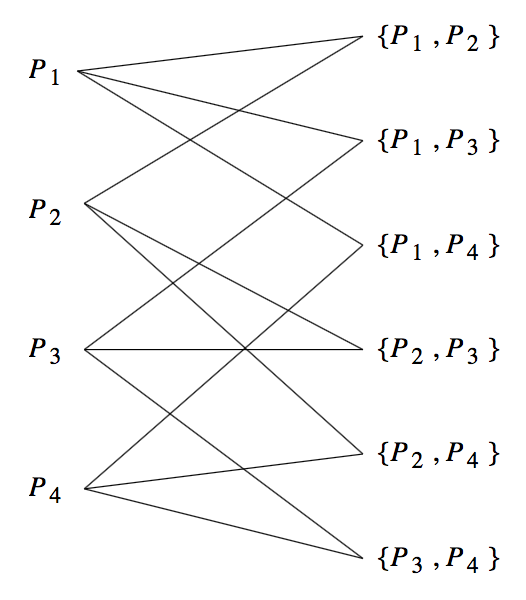 Our MapReduce algorithm:
	One reducer per output.
	Pi must be sent to each output.
	Replication rate r = n-1
	Reducer size q = 2
What if a reducer covers multiple outputs?
Mustafa Ozdal, Bilkent University
Graph Model: Multiple Outputs per Reducer
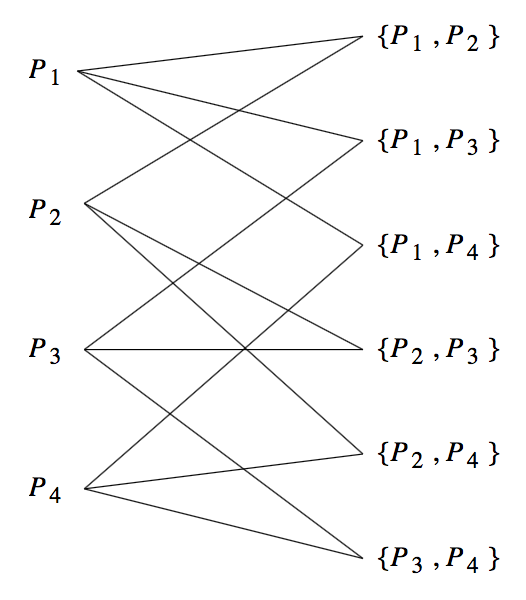 Replication rate & communication cost reduced.
How to do the grouping?
Mustafa Ozdal, Bilkent University
Grouping Outputs
Define g intervals between 1 and n.
Reducer (u,v) will be responsible for comparing all inputs in range u with all inputs in range v.
interval 3
Example:
1 ..…………………....…… n
1
.
.
.
.
.
.
.
.
.
.
.
.
.
.
.
.
.
.
.
.
.
.
.
.
.
.
.
.
.
.
n
Reducer (2, 3) will compare all entries in
interval 2 with all entries in interval 3.
interval 2
Mustafa Ozdal, Bilkent University
Similarity Join with Grouping
Let n be the number of inputs, and g be the number of groups.
Map:
	for each Pi in the input
	        let u be the group to which i belongs
	        for v = 1 to g
		generate < key=(u, v), value=(i, Pi) >  

Reduce(key=(u,v), value_list)
	for each i that belongs to group u in value_list
	        for each j that belongs to group v in value_list
		compute sim(Pi, Pj), and output (i, j) if it is above threshold.
Problem: 
       Pi will be sent to (gi, gj)
       Pj will be sent to (gj, gi)
Mustafa Ozdal, Bilkent University
Similarity Join with Grouping
Let n be the number of inputs, and g be the number of groups.
Map:
	for each Pi in the input
	        let u be the group to which i belongs
	        for v = 1 to g
		generate < key=[min(u, v), max(u,v)], value=(i, Pi) >  

Reduce(key=(u,v), value_list)
	for each i that belongs to group u in value_list
	        for each j that belongs to group v in value_list
		compute sim(Pi, Pj), and output (i, j) if it is above threshold.
Single key generated for (u,v) and (v,u)
Mustafa Ozdal, Bilkent University
Example
Example: If g = 4, the highlighted comparisons will be performed.
1 ..…………………....…… n
There will be a reducer for each key (u, v), 
where u ≤ v
1
.
.
.
.
.
.
.
.
.
.
.
.
.
.
.
.
.
.
.
.
.
.
.
.
.
.
.
.
.
.
n
Mustafa Ozdal, Bilkent University
Example
Which reducers will receive and use Pi in group 2?
1 ..…………………....…… n
Reducers: (1, 2), (2, 2), (2, 3), (2, 4)
1
.
.
.
.
.
.
.
.
.
.
.
.
.
.
.
.
.
.
.
.
.
.
.
.
.
.
.
.
.
.
n
Pi
Mustafa Ozdal, Bilkent University
Complexity Analysis
Replication rate:
	r = g
Reducer size:
	 q = 2n/g
Communication cost: 
	n+ng
# of reducers:
	g(g+1)/2
Mustafa Ozdal, Bilkent University
Example: 1M pictures with 1MByte size each
Let g = 1000

Reducer size q = 2n/g
	memory needed for one node: ~2GB (reasonable)
Communication cost = n + ng
	total # bytes transferred = ~1015  (still a lot, but 1000x less than before)
# of reducers = g(g+1)/2
	there are ~500K reducers (enough parallelism for 1000s of nodes)
What if g = 100?
Mustafa Ozdal, Bilkent University
Tradeoff Between Replication Rate and Reducer Size
Replication rate r = g
Reducer size q = 2n/g
q = 2n / r
qr = 2n
Replication rate and reducer size are inversely proportional.

Reducing replication rate will reduce communication, but will increase reducer size.
Extreme case: r = 1 and q = 2n. There is a single reducer doing all the comparisons.
Extreme case: r = n and q = 2. There is a reducer for each pair of inputs.

Need to choose r small enough such that the data fits into local DRAM and there’s enough parallelism.
Mustafa Ozdal, Bilkent University
Application: Matrix-Matrix Multiplication with 1D Decomposition
Reminder: Matrix-Matrix Multiplication without Grouping
j
k
k
i
mij
pik
i
=
X
j
njk
M
P
N
Each mij needs to be sent to each reducer (i, k) for all k
Mustafa Ozdal, Bilkent University
Reminder: Matrix-Matrix Multiplication without Grouping
j
k
k
i
mij
pik
i
=
X
j
njk
M
P
N
Each njk needs to be sent to each reducer (i, k) for all i
Replication rate r = n
Mustafa Ozdal, Bilkent University
Multiple Outputs per Reducer
g stripes
j
K
k
i
mij
I
g stripes
=
X
j
njk
M
N
P
Notation: 
	 j: row/column index of an individual matrix entry
	J: set of indices that belong to the Jth interval.
Let reducer (I,K) be responsible for computing all pik where:
	i ∈ I and k ∈ K
Mustafa Ozdal, Bilkent University
Multiple Outputs per Reducer
g stripes
j
i
mij
I
g stripes
=
X
M
N
P
Which reducers need mij?
	Reducers (I, K) for all 1 ≤ K ≤ g
Replication rate r = g
Mustafa Ozdal, Bilkent University
Multiple Outputs per Reducer
g stripes
K
k
g stripes
=
X
j
njk
M
N
P
Which reducers need njk?
	Reducers (I, K) for all 1 ≤ I ≤ g
Replication rate r = g
Mustafa Ozdal, Bilkent University
1D Matrix Decomposition
g stripes
K
K
I
I
g stripes
=
X
M
N
P
Which matrix elements will reducer (I, K) receive?
	Ith row stripe of M and Kth column stripe of N
Mustafa Ozdal, Bilkent University
MapReduce Formulation
Map:
	for each element mij from matrix M
		for K=1 to g
			generate <key=(I, K), value = (‘M’, i, j, mij)>
	for each element njk from matrix N
		for I=1 to g
			generate <key=(I, K), value = (‘N’, j, k, njk)>

Reduce(key=(I,K), value_list)
	for each i ∈ I and for each k ∈ K
		pik = 0
		for j = 1 to n
			pik += mij . njk 
		output <key=(i, k), value = pik>
Replication rate:
	r = g

Communication cost:
	2n2 + 2gn2 

Reducer size:
	q= 2n2/g

# of reducers:
	g2
Mustafa Ozdal, Bilkent University
Communication Cost vs. Reducer Size
Replication rate vs. reducer size
	q = 2n2/g     q = 2n2/r  qr = 2n2

Communication cost vs. reducer size
	      cost = 2n2 + 2gn2 
	      	= 2n2 + 4n4/q 

Inverse relation between communication cost and reducer size.
	Reminder: q value chosen should be small enough such that:
		Local memory is sufficient
		There’s enough parallelism
Replication rate:
	r = g

Communication cost:
	2n2 + 2gn2 

Reducer size:
	q = 2n2/g

# of reducers:
	g2
Mustafa Ozdal, Bilkent University
Application: Matrix-Matrix Multiplication with 2D Decomposition
Two Stage MapReduce Algorithm
What are we trying to achieve?
	A better tradeoff between replication rate r and reducer size q
	The previous algorithm: qr = 2n2
	We will show that we can achieve qr2 = 2n2
		For the same reducer size, the replication rate will be smaller

Reminder: Two-stage MapReduce without grouping:
Stage 1: “Join” matrix entries that need to be multiplied together
Stage 2: Sum up products to compute final results

Use a similar idea, but for sub-blocks of matrices instead of individual elements
Mustafa Ozdal, Bilkent University
2D Matrix Decomposition
g stripes
K
K
I
I
g stripes
=
X
M
N
P
Assume that M and N are partitioned to g horizontal and g vertical stripes.
Mustafa Ozdal, Bilkent University
Computing the Product at Stripe (I, K)
g stripes
K
K
I
I
g stripes
=
X
M
N
P
Note: MIJ x NJK is multiplication of two sub-matrices
Mustafa Ozdal, Bilkent University
How to Define Reducers?
g stripes
J
K
K
I
I
g stripes
=
X
J
M
N
P
What if we define a reducer for each (I, K)?
	It would be identical to the 1D decomposition
What if we define a reducer for each J?
	Exercise: Derive the communication cost as a function of n and q
Mustafa Ozdal, Bilkent University
How to Define Reducers?
g stripes
J
K
K
I
I
g stripes
=
X
J
M
N
P
What if we define a reducer for each (I, J, K)?
	Smaller reducer size
Reducer (I, J, K) will be responsible for computing the Jth partial sum for block PIK
Mustafa Ozdal, Bilkent University
First MapReduce Step
K
K
J
I
J
=
I
from M
from N
Jth partial sum
Mustafa Ozdal, Bilkent University
MapReduce Step 1: Map
g stripes
J
I
I
g stripes
=
X
M
N
P
Block MIJ will be sent to the reducers (I, J, K) for all K
Reminder: Reducer (I, J, K) is responsible for computing the Jth partial sum for block PIK
Mustafa Ozdal, Bilkent University
MapReduce Step 1: Map
g stripes
K
K
g stripes
=
X
J
M
N
P
Block NJK will be sent to the reducers (I, J, K) for all I
Reminder: Reducer (I, J, K) is responsible for computing the Jth partial sum for block PIK
Mustafa Ozdal, Bilkent University
MapReduce Step 1: Reduce
g stripes
J
K
K
I
I
g stripes
=
X
J
M
N
P
Reducer (I, J, K) will receive MIJ and NJK blocks and will compute 
the Jth partial sum for block PIK
Mustafa Ozdal, Bilkent University
MapReduce Step 1: Reducer Output
g stripes
K
K
I
I
g stripes
=
X
M
N
P
For each pik ∈ PIK, there are g reducers that compute a partial sum (each with key=(I, J, K))

The reduce outputs corresponding to pik: <key = (i, k), value = xJik>
Mustafa Ozdal, Bilkent University
MapReduce Step 2
Map:
	for each input <key = (i, k), value = xJik>
		generate <key = (i, k), value = xJik>

Reduce(key = (i, k), value_list)
	pik = 0
	for each xJik in value_list
		pik += xJik
	output <key = (i, k), value = pik>
Mustafa Ozdal, Bilkent University
Complexity Analysis: Step 1
Replication rate:
	r1 = g

Communication cost:
	2n2 + 2gn2 

Reducer size:
	q1= 2n2/g2

# of reducers:
	g3
Mustafa Ozdal, Bilkent University
Complexity Analysis: MapReduce Step 2
Map:
	for each input <key = (i, k), value = xJik>
		generate <key = (i, k), value = xJik>

Reduce(key = (i, k), value_list)
	pik = 0
	for each xJik in value_list
		pik += xJik
	output <key = (i, k), value = pik>
Replication rate:
	r2 = 1

Communication cost:
	gn2 

Reducer size:
	q2= g

# of reducers:
	n2
Mustafa Ozdal, Bilkent University
Complexity Analysis
Step 1
Step 2
Replication rate:
	r1 = g

Communication cost:
	2n2 + 2gn2 

Reducer size:
	q1= 2n2/g2

# of reducers:
	g3
Replication rate:
	r2 = 1

Communication cost:
	gn2 

Reducer size:
	q2= g

# of reducers:
	n2
Mustafa Ozdal, Bilkent University
Tradeoff Between Communication Cost and Reducer Size
To decrease communication cost:
	Choose g small enough
To decrease reducer size:
	Choose g large enough to reduce q1
	Size of q2 is less of a concern. Why?
		The reduce operation in step 2: 
			Simply accumulate the values
			The same value is used only once
			The value_list doesn’t have to fit into local memory

Conclusion: Use the communication cost formula as a function of q1 to determine the right tradeoff.
Mustafa Ozdal, Bilkent University
Matrix-Matrix Multiplication1D Decomposition vs. 2D Decomposition
Comparison: Parallelism
1D Decomposition
2D Decomposition
For the same # of groups, 2D decomposition has better parallelism
Mustafa Ozdal, Bilkent University
Comparison: Reducer Size
1D Decomposition
2D Decomposition
Mustafa Ozdal, Bilkent University
Comparison: Communication Costs
1D Decomposition
2D Decomposition
Note: We have control over how to choose the g values for 1D and 2D decompositions. However, the max q value is limited by the available local memory size. So, it makes more sense to use the same q value for 1D and 2D decompositions.
Mustafa Ozdal, Bilkent University
Comparison: Communication Costs (when reducer sizes are equal)
1D Decomposition
2D Decomposition
Mustafa Ozdal, Bilkent University
Conclusions
Mustafa Ozdal, Bilkent University